Unit2 Spring is Coming!
第3课时
WWW.PPT818.COM
>>Review
Let’s guess
What season is it?
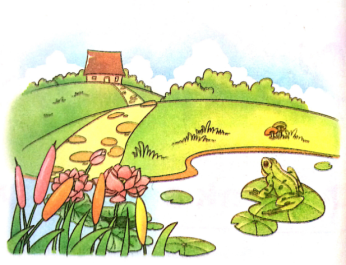 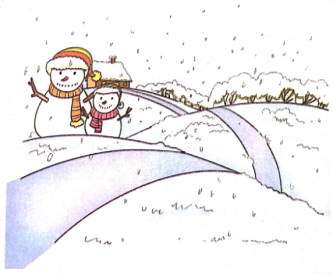 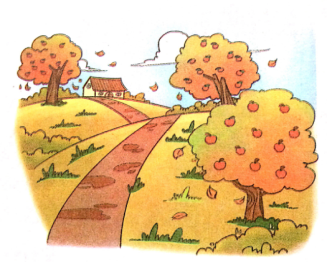 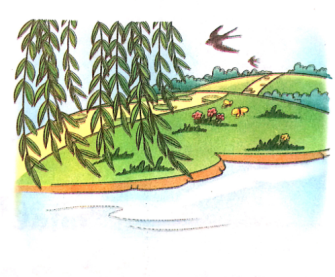 >>Review
Role-play
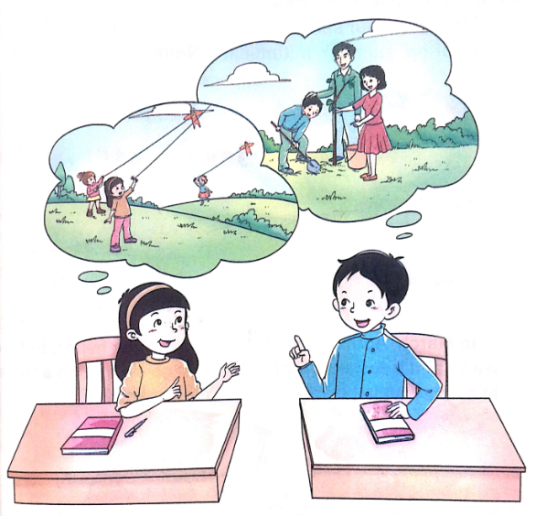 >>Warming-up
Look and say
What do you do in spring?
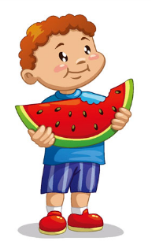 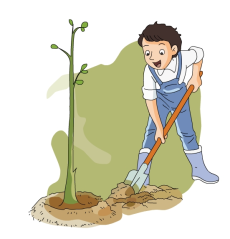 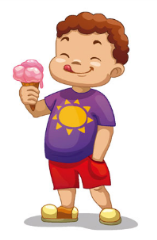 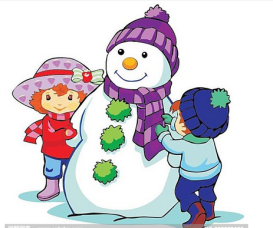 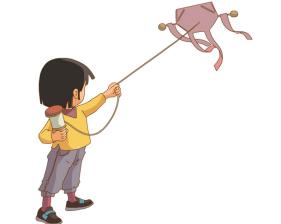 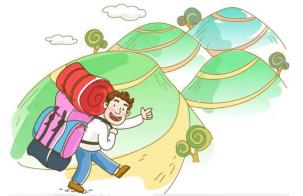 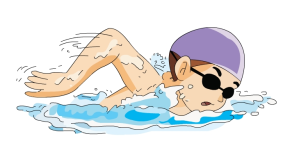 >>Presentation
Let’s Learn
What season is it?
March   April   May
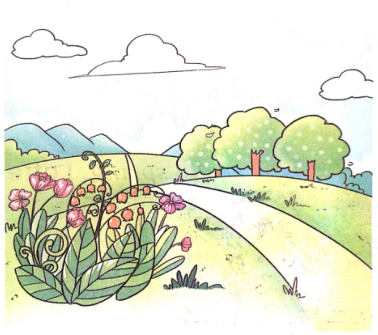 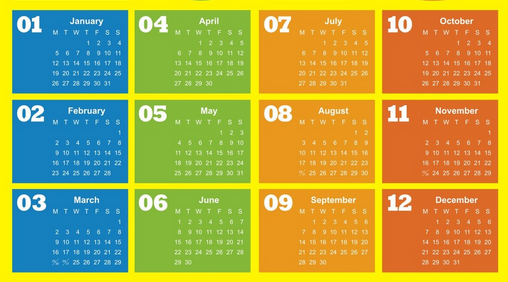 >>Presentation
Let’s Learn
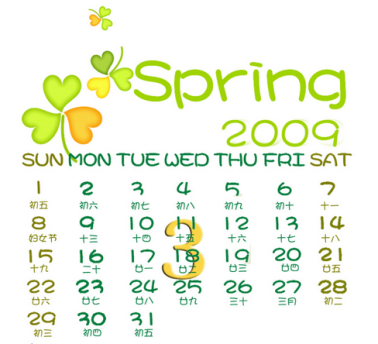 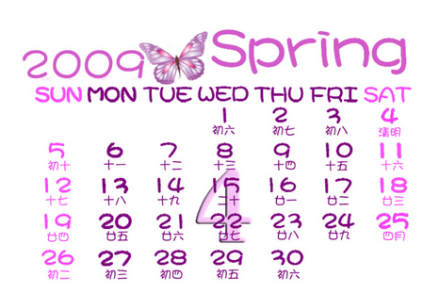 April
March
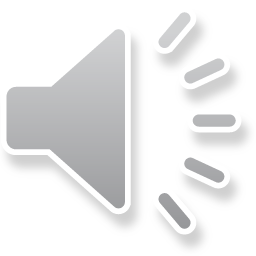 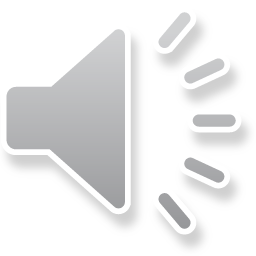 >>Presentation
Let’s Learn
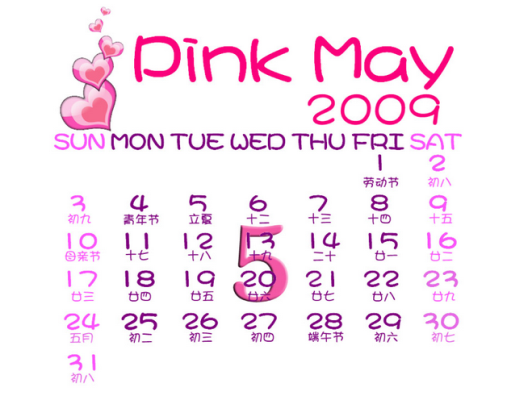 May
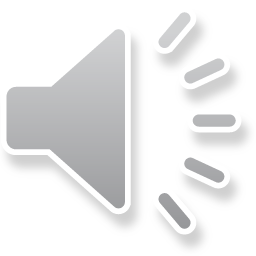 March, April and May are in spring.
>>Presentation
Quick response
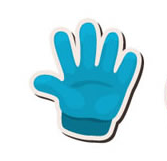 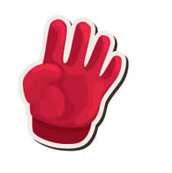 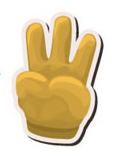 >>Presentation
Let’s Learn more
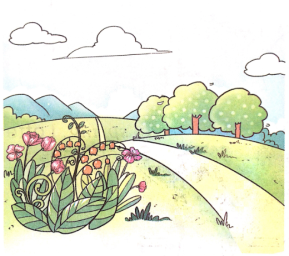 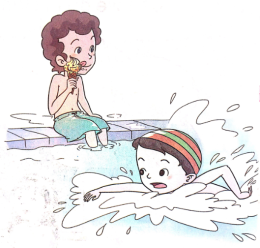 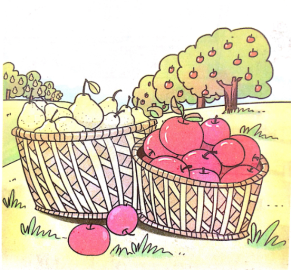 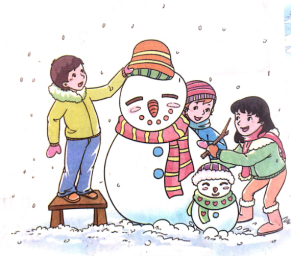 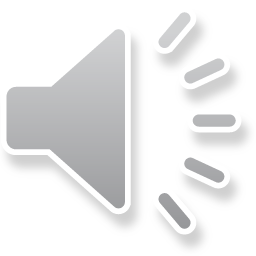 >>Presentation
Read and answer
What are the four seasons in a year?
What’s the weather like in spring/summer/autumn/winter?
What do you have in spring/summer/autumn/winter?
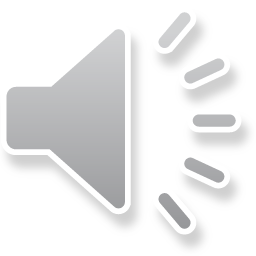 >>Presentation
Read again and answer the questions
What are the four seasons in a year?
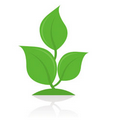 There are spring, summer, autumn
and winter.
Why do people like to go out in spring?
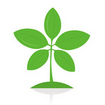 Because it’s warm and trees are green.
>>Presentation
Read again and answer the questions
What can we do in summer?
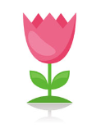 We can go swimming and eat 
ice-cream.
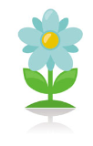 When can we make snowmen?
We can make snowmen in winter.
>>Practice
Think and say
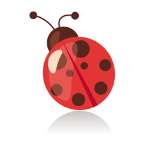 Which season do you like best? Why?
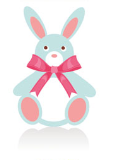 Why is autumn rich?
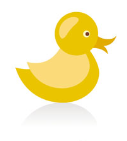 Do you like winter? Why or why not?
>>Practice
Listen and number
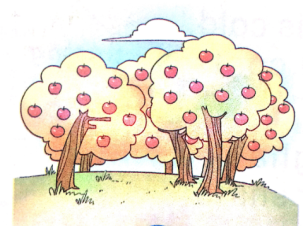 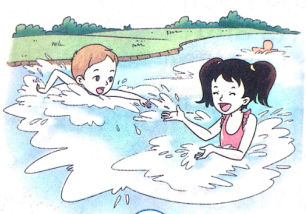 2
3
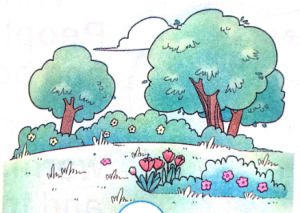 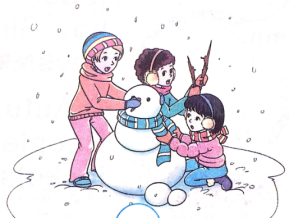 4
1
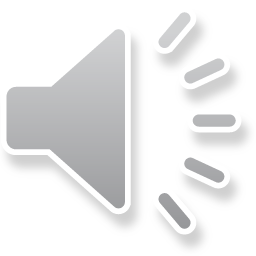 >>Practice
Try to write
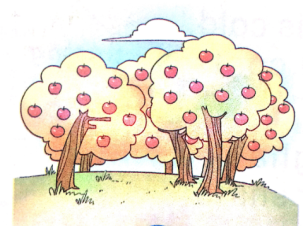 It’s warm in spring. The trees are green and there are flowers here and there.
>>Summary
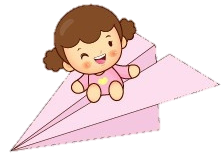 1. 词汇：
March/April/May
2. 句子：
It’s warm in spring. The trees are green and there are flowers here and there.
>>Homework
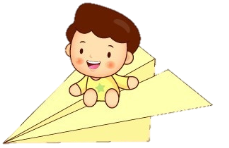 1.观看课文动画，按照正确的语音、语调朗读课文对话。
2.根据你写出的四季的特征，与同伴交流。
3.预习“Read the words”。
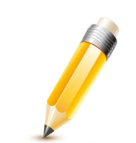 close